BetterSwipe
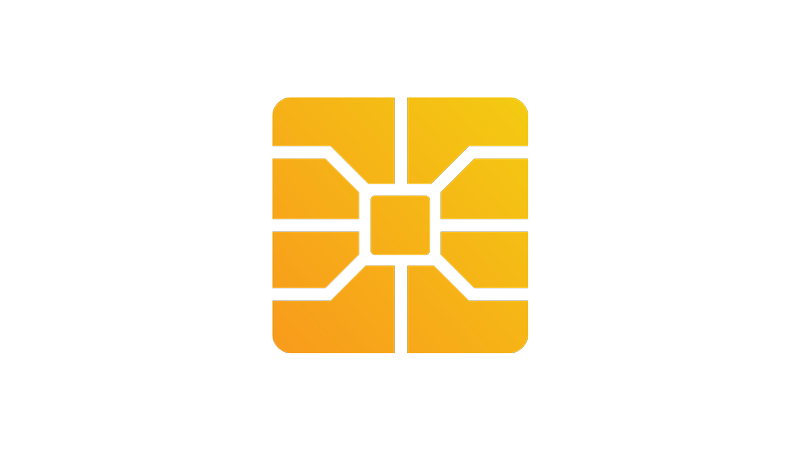 “Better Rewards, Better Savings, Better Swipe”
Prototype Design
BLUE TEAM FALL 2023
CS410
Table of Contents
‹#›
The Team
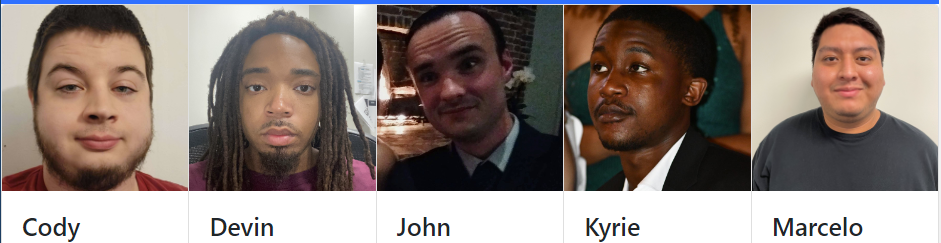 Kyrie 
Champagne
Document Specialist
Backend Developer
Marcelo
Vargas
Webmaster 
Algorithm Design
John
Cartwright
Full-Stack Developer
Devin
Morgan
Frontend Developer
UI Designer
Cody 
Cochran
Algorithm Design 
Database Management
‹#›
[Speaker Notes: Sources: Evans, D. S., & Schmalensee, R. (2005). Paying with Plastic: The Digital Revolution in Buying and Borrowing. MIT Press.]
There are too many rewards cards
Too many rewards cards to choose
Credit Karma: 116 (2023)
Nerd wallet: 85 (2023)
Lots of rewards cards make it hard to choose
There are 13 criteria to compare rewards credit cards with (NerdWallet, 2023)
61% of people are overwhelmed by the options (Experian, 2017)
69% of reward credit card holders are underutilizing their rewards (Lambright Black, 2023)
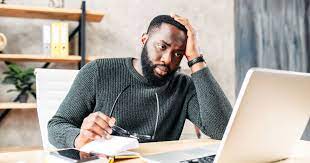 ‹#›
Rewards Cards Can Save You Money
Consumers have a significant potential in savings through the use of rewards credit cards, but choosing the right card to maximize their savings is complicated.
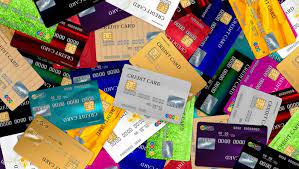 usatoday.com
8
‹#›
[Speaker Notes: Image Sources:
https://www.usatoday.com/money/blueprint/credit-cards/how-many-credit-cards-should-i-have/]
Drowning in Research and Decisions
User wants to obtain a rewards credit card
User analyzes spending habits
No
User reads up on the rewards of one out of hundreds of cards
Exhausted yet?
User estimates how much card could save them
If card is better than current best, note it as the new best
User must begin researching hundreds of cards
Yes
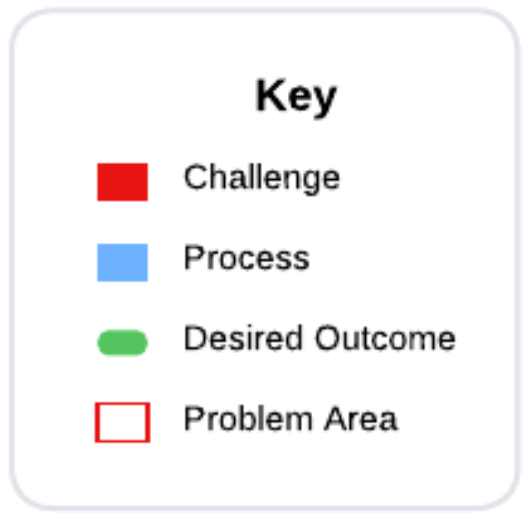 Are rewards leading to saved money?
Obtain card
Yearly/bi-yearly self review
Continue analyzing expenses
Yes
Card is a good match
No
‹#›
Solution Statement
BetterSwipe is a tool that provides individuals who are seeking to maximize their savings through the use of rewards credit cards by helping them make an informed decision based on their spending profile.
‹#›
Solution Characteristics
Builds a spending profile from previous transactions
Continuously compares expenditures against current and available cards
Recommends rewards credit cards based on the spending profile
Provides an automatic analysis of expenditures versus card benefits
Analyzes card performances of selected cards against predicted benefits
Simplifies the reward card selection process
‹#›
[Speaker Notes: Image source: 
https://www.quicken.com/goals/see-where-my-money-is-going/

businesswoman-relax-from-work-at-the-office.jpg]
I’d rather Multiple Choice than Fill in the Blank
User wants to obtain a rewards credit card
Credit card database is searched
Card savings are calculated based on spending profile
Cards with best calculated savings are suggested to the user
User looks between only a few cards
BetterSwipe analyzes spending habits with bank/card statements and builds a spending profile
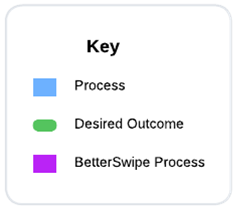 Are rewards leading to saved money?
BetterSwipe continues to analyze expenses and update spending profile
User obtains card
No
Card is a good match
Yes
‹#›
RWP vs Prototype Features/Capabilities
‹#›
Major Functional Component Diagram
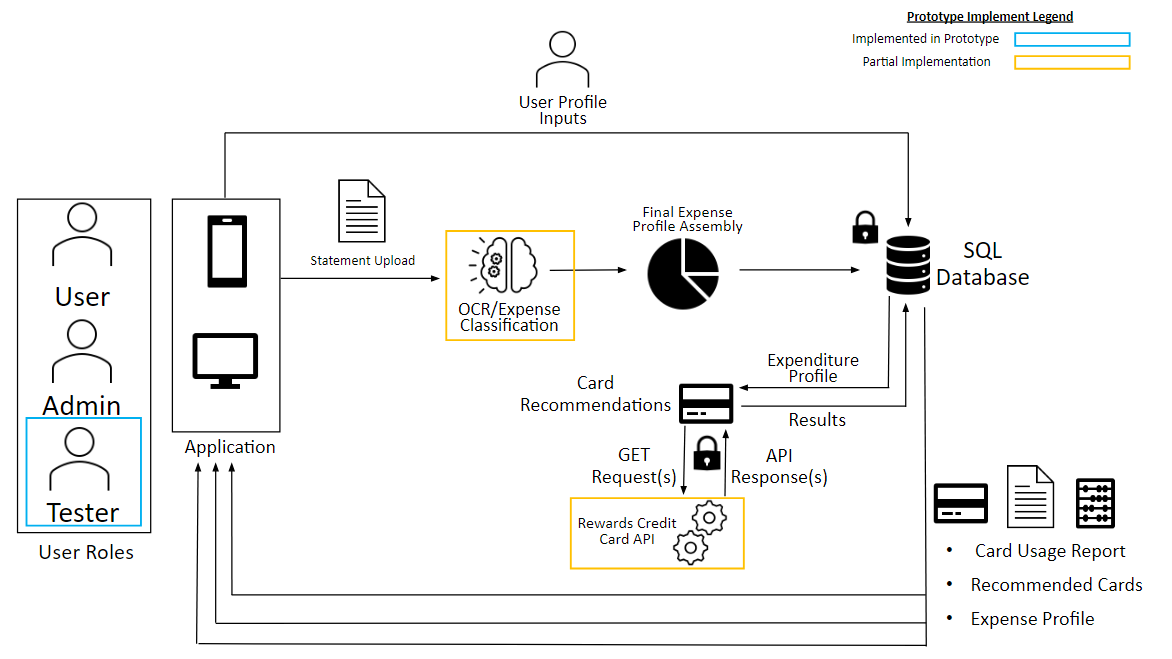 ‹#›
[Speaker Notes: Sources: https://shourai.io/blog/2020/07/17/web-application-development-the-basic-concepts/

https://www.allerin.com/blog/what-is-mobile-app-integration]
User Roles
New Credit Card Users
Users who are skeptical of credit cards
Wants a handful of meaningful options
Experienced Credit Card Users
Users who want unbiased card recommendations
Looking for real, data-based reward card options
Admins
Users needing elevated privileges for testing and development
‹#›
Work Breakdown Structure Overview
BetterSwipe
User Interface
Algorithms
Database
Data Management
Testing
Hardware
UI Flow
Account Setup
User Data
Sources
Mockups
Update Spending Profile
Spending Profile
Storage
Software
Backup
Rewards Cards
Find Top Matches
Security
‹#›
General Pages
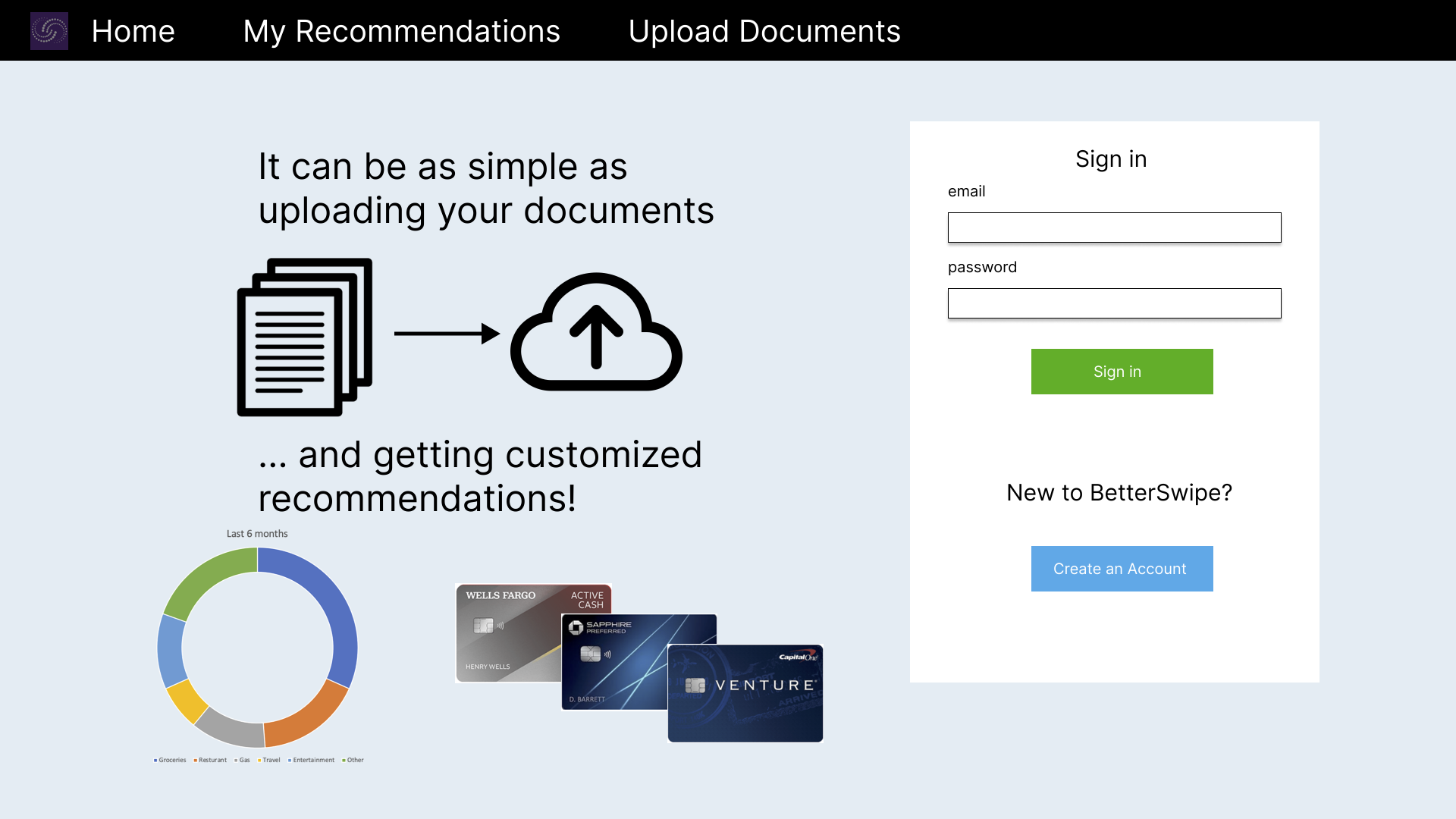 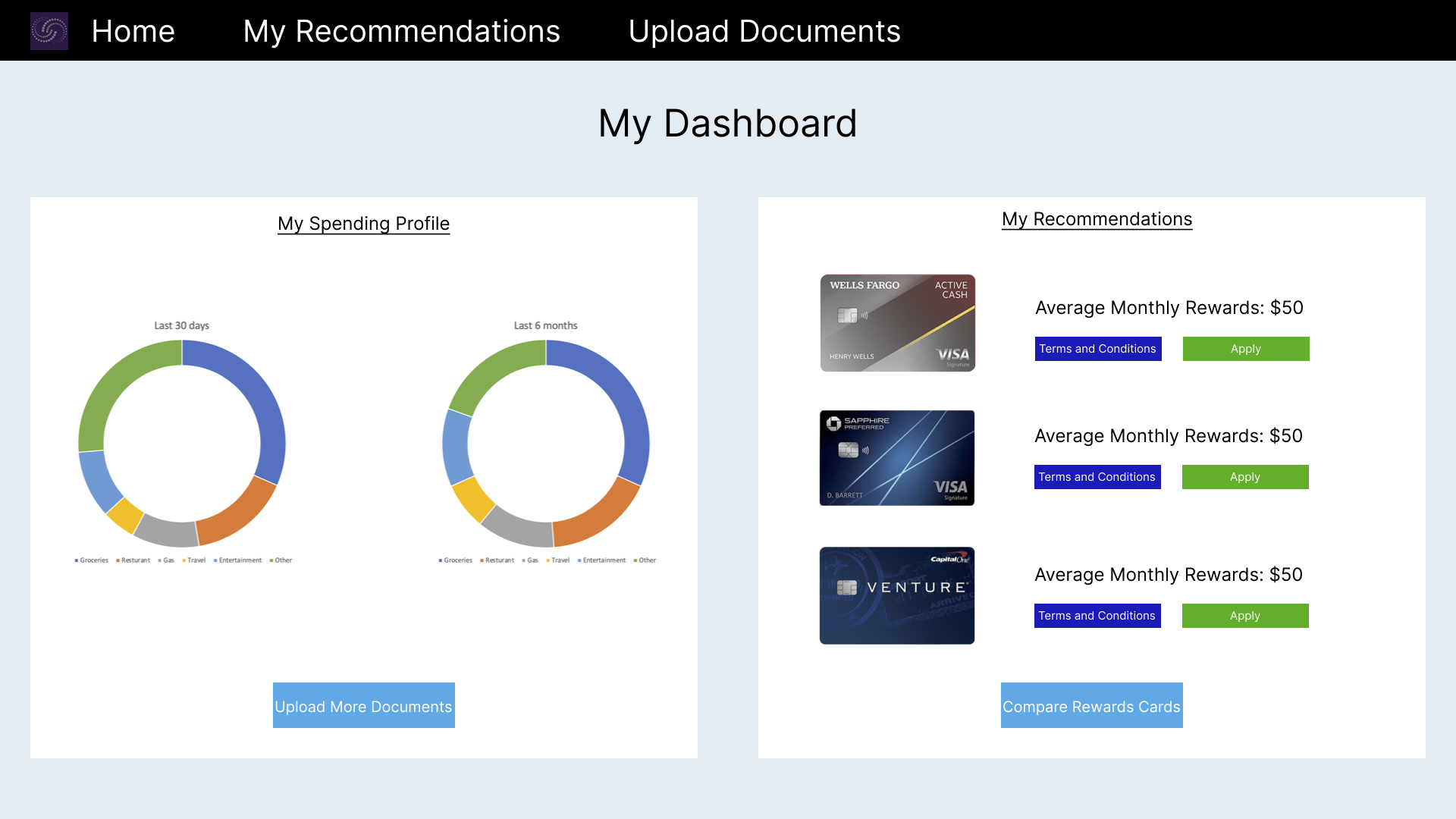 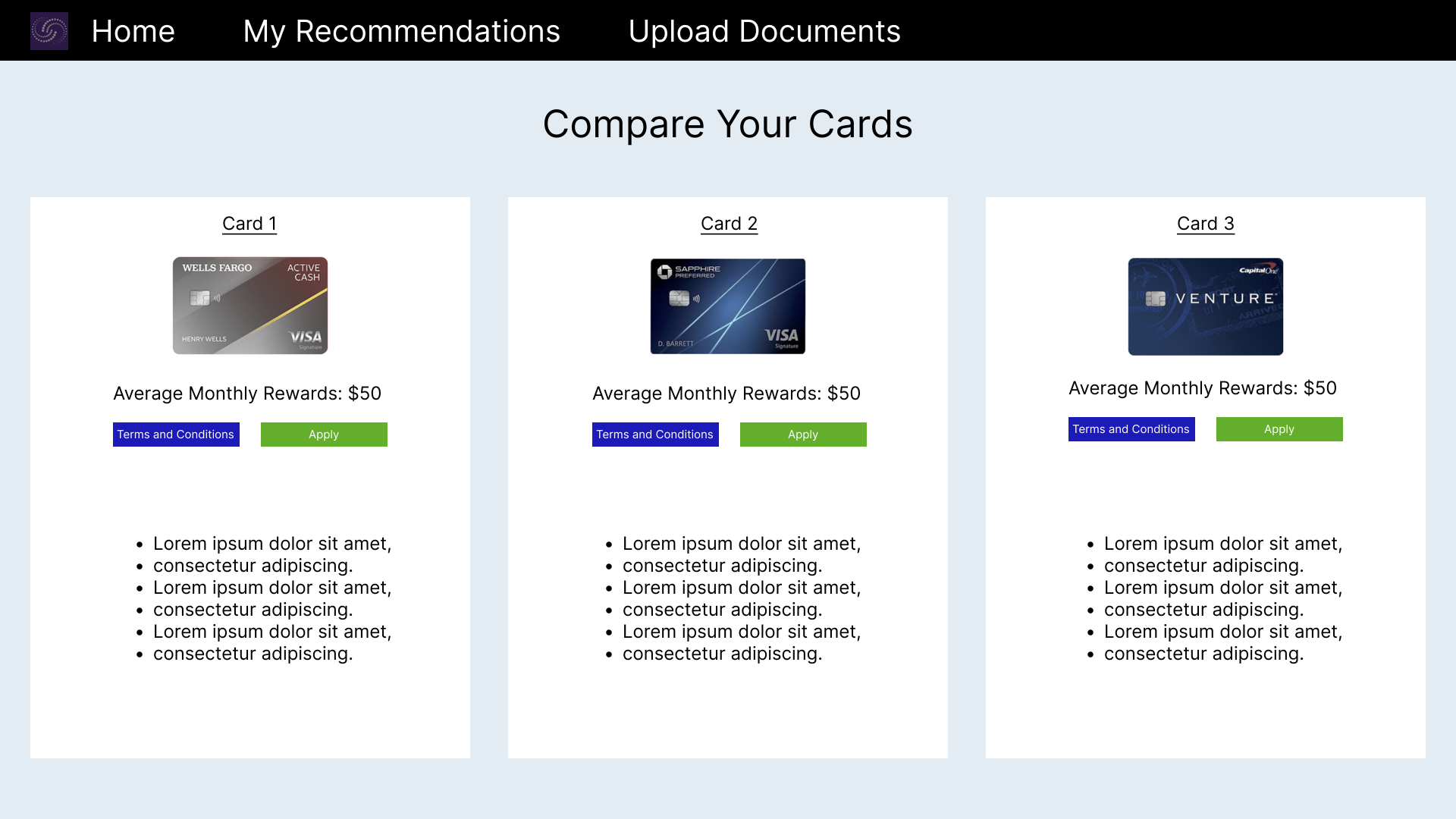 ‹#›
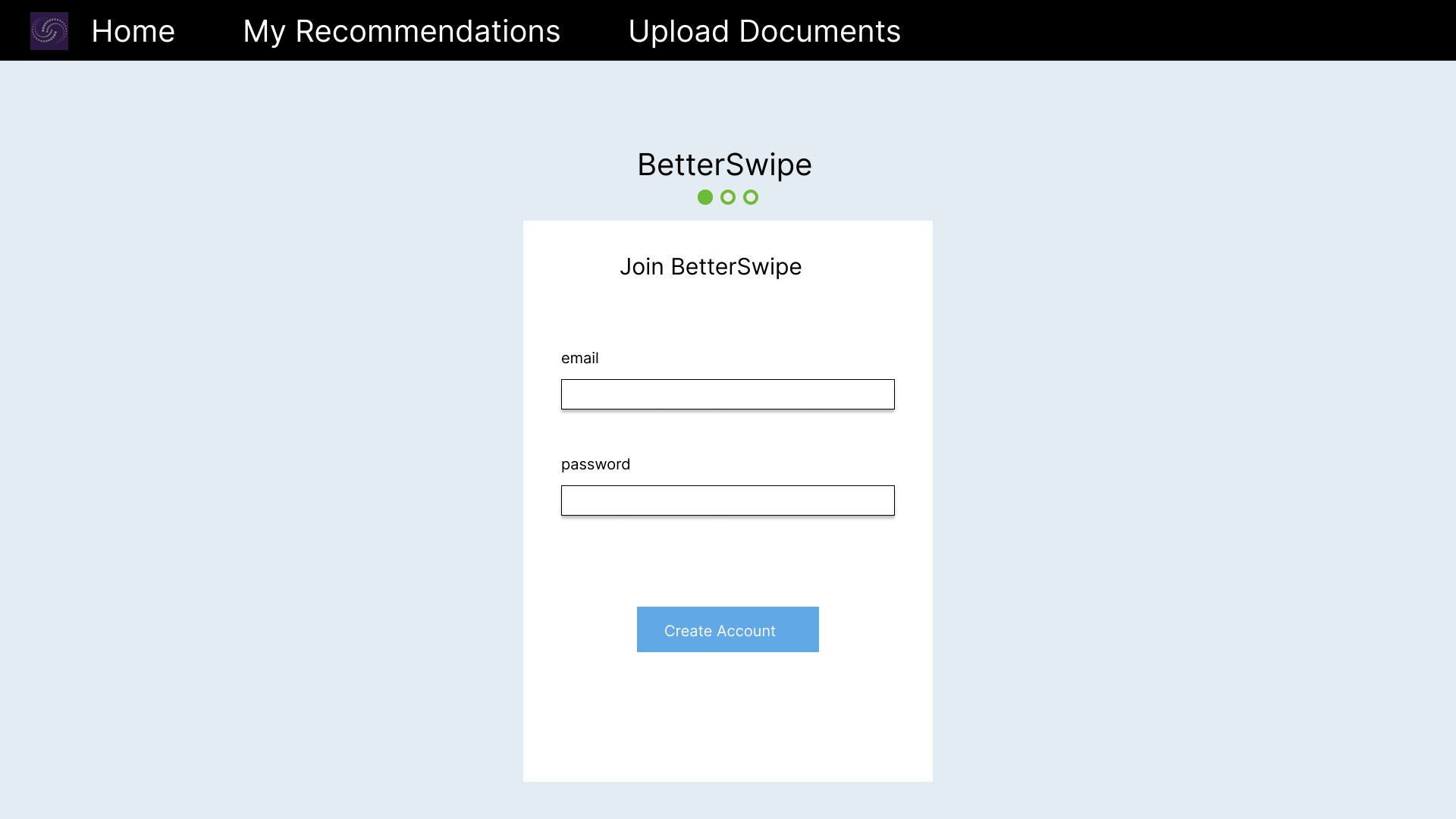 Registration Pages
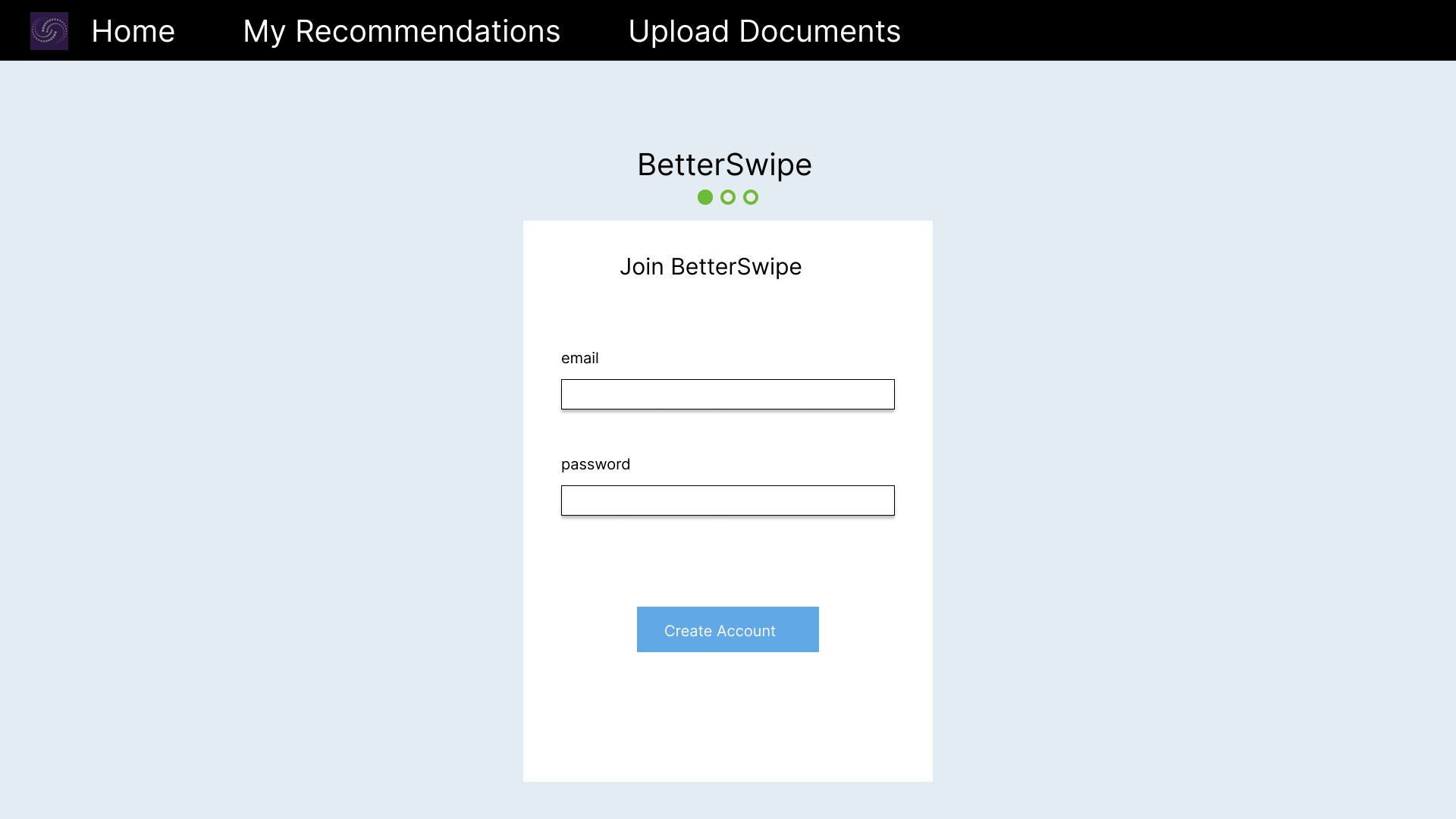 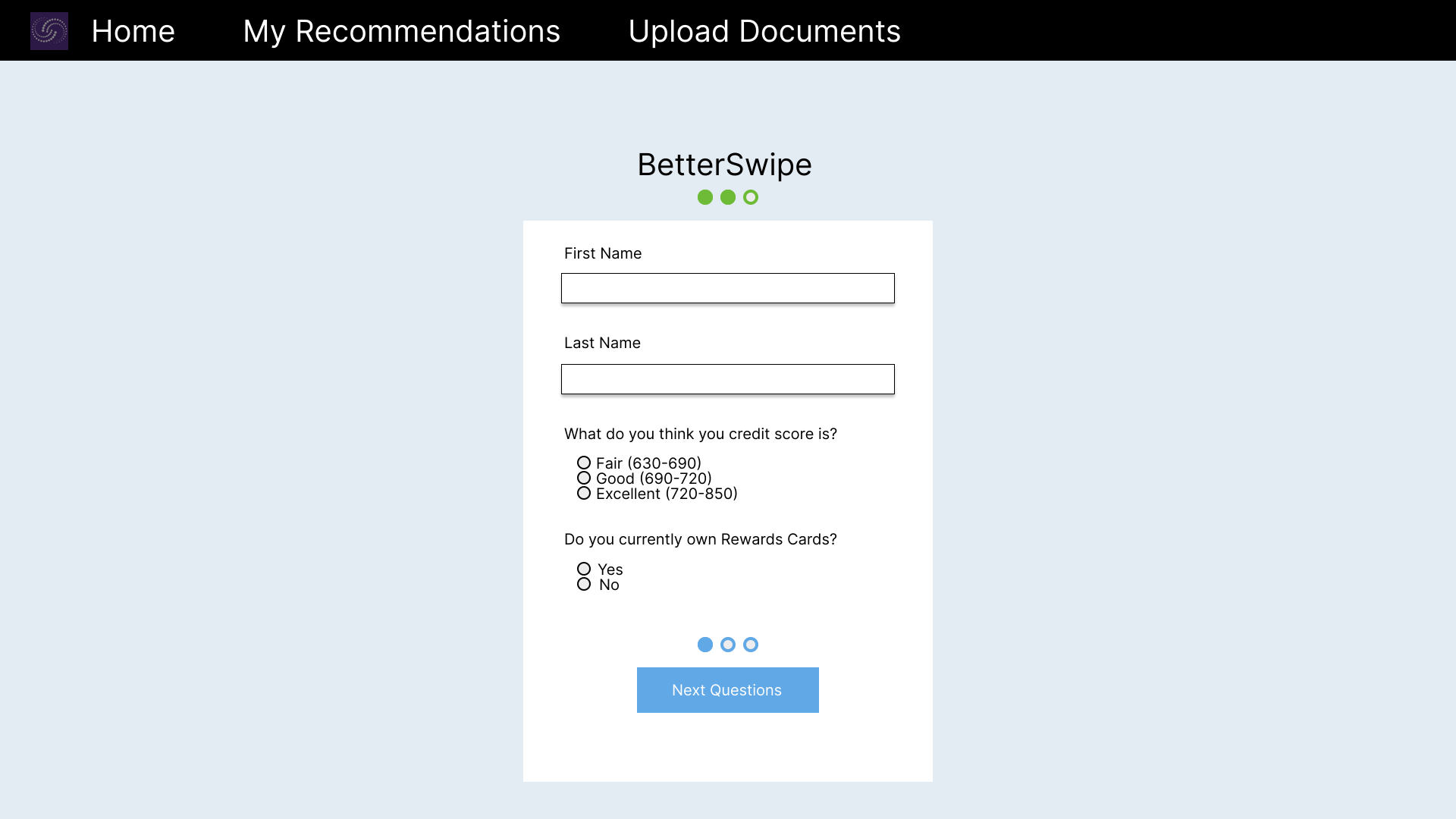 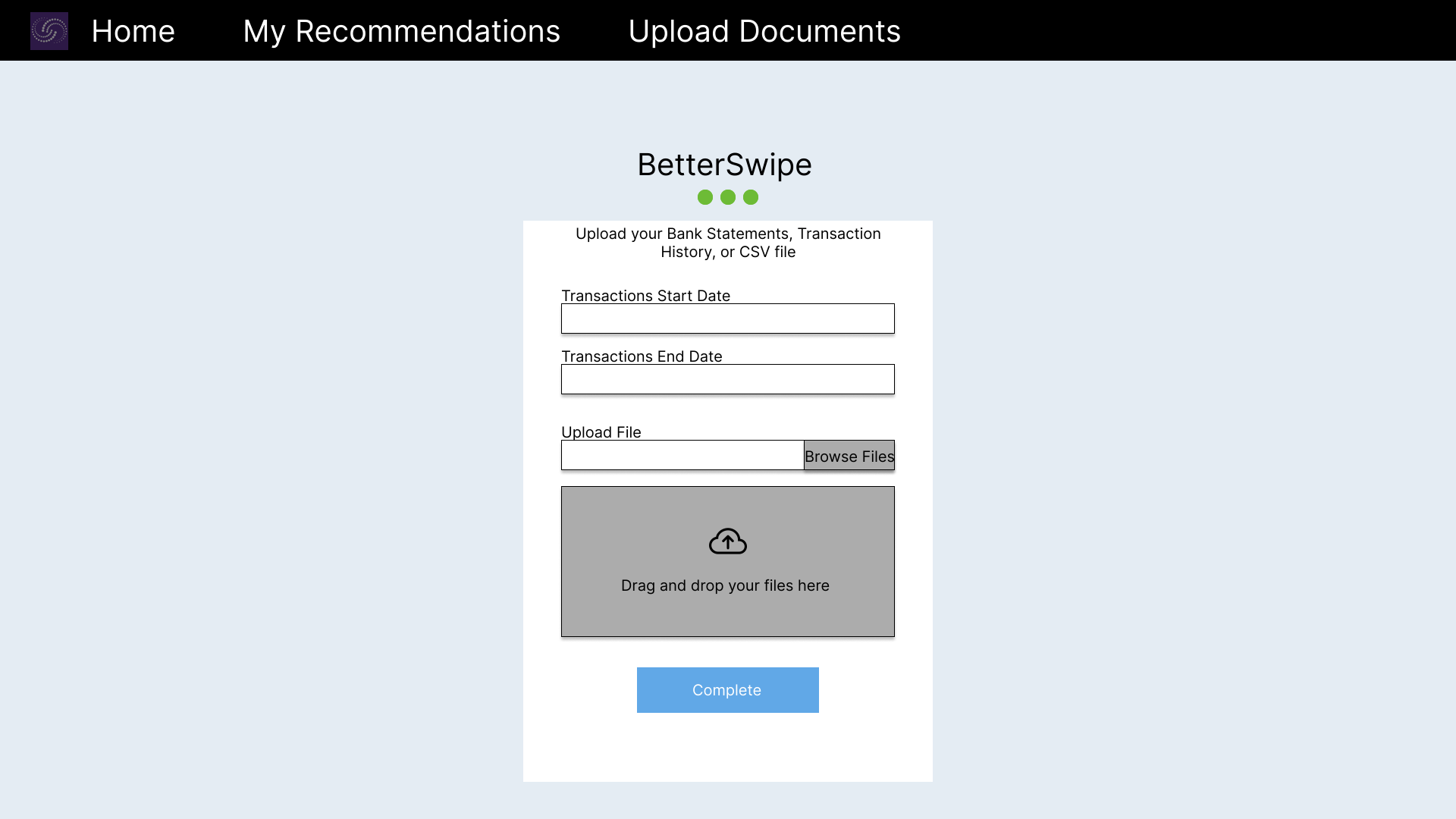 ‹#›
Algorithms
Create profile
Load Statements
Analyze spending profile
Find top matches
Create new account
Calculate spending category averages
Calculate card scores
Read statement file
Parse spending data
Sort by highest score
Log in
Categorize using AI/ML
Return top 3 to GUI
‹#›
WBS Algorithms - Create Profile
Start
No
Valid password and adequate data for user account?
Is there a profile associated with user Email?
User inputs basic user information to create account: email, user name, password,
Prompt user to log in
User begins profile creation
No
Yes
Yes
Valid password for that account?
User account created and entered into database.
Log into user account
No
Yes
Request user to log in again
‹#›
WBS Algorithms - Load Statements
No
User prompted to input bank statements
Valid File Type?
Interpret each line as a transaction
Parse Text
Start
Yes
Has the Last transaction in the list been categorized?
Read transaction and place into a category using Machine Learning
Save transaction to spending profile in database
Yes
Finish
No
‹#›
WBS Algorithms - Analyzing Spending Profile
Has the Last transaction in the list been categorized?
Read transaction from database
Create a list of average sums for each category per month
Yes
Return Category averages
Add to the cost sum of the category
Start
No
‹#›
WBS Algorithms - Finding Top Matches
Plug in averages of categories to each credit card
Read averages for every category from user Spending Profile
List of rewards from credit cards
Start
Add value of rewards to list of rewards from credit cards
Sort list by value of rewards
Return the top 3 cards
‹#›
Database Structure
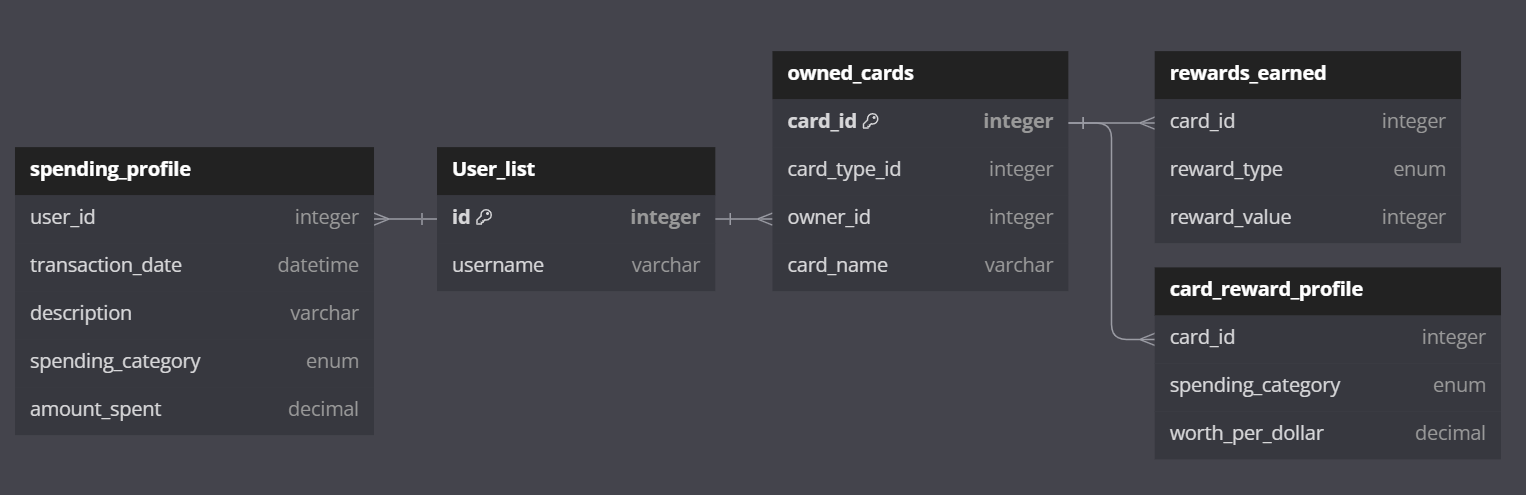 ‹#›
Data Management
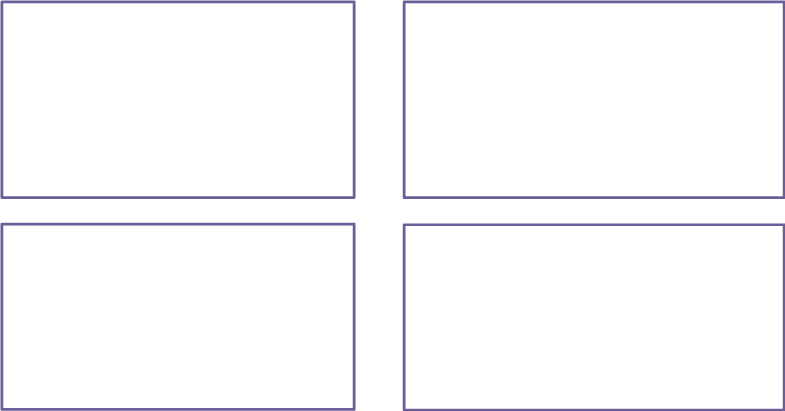 ‹#›
Hardware and Software
Hardware
Network-Accessible Devices
PCs
Smartphones
Server system(s) required for hosting
Software
Repository: Github
Database: MySQL
MFA: Duo
Languages: Python, HTML, CSS, Javascript
Machine Learning: Tensorflow
‹#›
Development Tools
‹#›
Prototype User Stories
‹#›
Prototype User Stories
‹#›
Tester User Stories
As a test user, I want to identify and accurately document any bugs, vulnerabilities, or errors found in the application.
As a test user, I want to verify that the application displays detailed information about various rewards cards, including interest rate and specific rewards, to ensure users can make informed decisions. 
As a test user, I want to be able to trigger the 2FA for testing.
As a test user, I want to ensure that erroneous inputs are checked in order to maximize accuracy.
As a test user, I want to ensure that the application provides an accurate summary of potential earnings from suggested rewards cards, helping users understand the benefits. 
As a test user, I want to test the ability of the application to display a user's past transactions and rewards history, ensuring the information is accurate and comprehensive.
As a test user, I need to confirm that the application maintains and accurately displays a history of the user's past card recommendations and selections.
‹#›
Tester User Stories
As a test user, I need to assess whether the application accurately predicts the monetary savings a recommended card can offer, aiding users in decision-making. 
As a test user, I want to test the capability of the application to incorporate information about future purchases into its recommendation algorithm. 
As a test user, I need to confirm that the application effectively reminds users of available rewards and their applicability to current purchases. 
As a test user, I aim to rigorously test the security measures in place for transmitting and storing personal and banking information. 
As a test user, I want to verify that the application categorizes all transactions accurately, aiding users in tracking their spending and rewards.
As a test user, I want to evaluate the application's interface for ease of use, ensuring that it is user-friendly and intuitive.
‹#›
Agile Sprints
Sprint 0 (2 weeks)
Establish development environment
Account Roles/Authentication
DB Setup
UI Scaffolding
Sprint 2 (3 weeks)
API Integration
Continue evolving UI
Data Categorization
Sprint 4 (3 weeks)
Predictive Savings Analysis
User Historical Comparison
Sprint 1 (3 weeks)
ML Creation
Evolve UI
Financial Statement Upload
DB refinement
Sprint 3 (3 weeks)
Card Recommendations
Expenditure Dashboard
Incorporate User Information
Sprint 5 (2 weeks)
Final integration
Full functional testing
‹#›
Security Risk Matrix
Security Risks
S1.Risk of Personal Identifiable Information (PII) and sensitive information 
S2. Unauthorized profile access
S3. Use of API(s)
Mitigations
S1. Require strong passwords to prevent unauthorized users from accessing data. (Fully addressed)
S1. Encrypt data-at-rest and in-transit (Fully addressed)
S2. Strong password requirements, and salt password hashes (Partially addressed)
S3. Implement API Gateway and SSL/TLS (Partially addressed)
5 Very Likely

4 Likely

3 Possible

2 Unlikely

1 Very Unlikely
Probability
1 insignificant  2 minor	  3 moderate	    4 significant  5 catastrophe 
Impact
‹#›
Customer Risk Matrix
Customer Risks
C1. Customer does not find satisfactory solution
C2. Customer adds erroneous inputs 
C3. Customer chooses card(s) they are not approved for
Mitigations
C1. Suggest user make adjustments to their profile / preferences (Fully Implemented)
C2. Implement input validation and allow user to confirm choices (Fully Implemented)
C3. Allow for user to input  credit score and cards they own to only make make recommendations for new cards within a suitable credit score range (Fully Implemented)
5 Very Likely

4 Likely

3 Possible

2 Unlikely

1 Very Unlikely
Probability
1 insignificant  2 minor     3 moderate      4 significant  5 catastrophe 
Impact
‹#›
Technical Risk Matrix
Technical  Risks
T1. App unable to access API(s)
T2. Data from credit card providers not up to date
Mitigations
T1. Test API(s) and cache responses (Partially Implemented)
T2. Consistently monitor API(s) for updates and implement most up-to-date card information (Partially Implemented)
5 Very Likely

4 Likely

3 Possible

2 Unlikely

1 Very Unlikely
Probability
1 insignificant 2 minor	3 moderate	  4 significant 5 catastrophe 
Impact
‹#›
Conclusion - Key Points Summary
Searching for credits cards has become problematic over the years with the addition of credit card rewards.
The differences between credit card rewards and their quantity are what make this issue a problem to be solved.
BetterSwipes goal is to make this process easier and allow people to find a credit card tailored to their needs.
Using Machine Learning to read bank statements to tailor credit card options.
Educating customers on how to properly using credit cards for their benefit.
There is some risk in BetterSwipe.
Potential for user information being wrongly accessed and leaked.
Constant monitoring of card information for updates.
‹#›
“Better Rewards, Better Savings, Better Swipe”
Questions?
‹#›
References
Akash Chauhan, & Anshu Goal. (2023). Comparative study between debit card & credit card users in Greater Noida City.      	
Bankrate. (n.d.). Are rewards credit cards worth it?, from https://www.bankrate.com/finance/credit-cards/are-rewards-credit-cards-worth-it/#pros-cons
Bankrate. (n.d.). Are rewards credit cards worth it?, from https://www.bankrate.com/finance/credit-cards/are-rewards-credit-cards-worth-it/#pros-cons                        
Bankrate. (n.d.). How to choose a rewards credit card., from https://www.bankrate.com/finance/credit-cards/choose-rewards-credit-card/
Capital One. (2023). Venture. Retrieved from https://applynow.capitalone.com/?irgwc=1&external_id=IRAFF_ZZce293c61587c41c29a64c5685cb78e40_USCIR_K170911_A344893L_C0bcf2f83N684a11ee9b4547fc6474d6a_S_P&transid=&marketingChannel=P23235&oC=COh7rTP9h&productId=24919
Credit Karma. (2023). Compare credit cards &amp; apply online instantly. Intuit Credit Karma. https://www.creditkarma.com/credit-cards/search-cc
‹#›
References
Chase. (2023). Sapphire Preferred. Retrieved from https://creditcards.chase.com/a1/23Q3a/sapphirepreferred/compare?CELL=6H8X&AFFID=SWlnSnn6x54-uFq.wEnPmd6AIGJp3kVUng&pvid112b6c9a7e784f3fba5eec3490744a4b&jp_cmp=cc/1431835/aff/15-31715/na
Dodgson, L. (2018, October 4). Why Too Much Choice Is Bad. Business Insider. https://www.businessinsider.com/why-too-much-choice-is-bad-2018-10
DOI.org. (2023). International Journal of Finance and Managerial Research, 05(03). https://dx.doi.org/10.36948/ijfmr.2023.v05i03.2874
Experian. (2017). Survey Findings: How Do Consumers Feel About Credit Cards? https://www.experian.com/blogs/ask-experian/survey-findings-how-do-consumers-feel-about-credit-cards/        
Fontinelle, A. (2021, May 17). Credit Cards vs. Debit Cards: What's the Difference? Investopedia. Retrieved October 11, 2023, from https://www.investopedia.com/articles/pf/10/credit-card-debit-card.asp
GÜL, Z., & İŞCAN, O. (2022). Understanding Consumer Behavior towards Credit Card Usage in Bangladesh. ISARDER. Retrieved October 11, 2023, from https://isarder.org/index.php/isarder/article/view/1693/1642
‹#›
References
Kurien, R., Paila, A. R., & Nagendra, A. (2014). Application of paralysis analysis syndrome in customer decision making. Procedia Economics and Finance, 11, 323-334.
Lambright Black, M. (2022, August 15). Study: Millions Leave Credit Card Rewards Unredeemed. LendingTree. Retrieved October 11, 2023, from https://www.lendingtree.com/credit-cards/study/unused-rewards/    	
NerdWallet. (2023). What’s the Value of Capital One Miles? Retrieved from https://www.nerdwallet.com/article/travel/capital-one-miles-value#:~:text=Capital%20One%20miles%20are%20worth,transfer%20partners%20at%201.4%20cents. 
NerdWallet. (2023). What’s the Value of Chase Ultimate Rewards Points? Retrieved from https://www.nerdwallet.com/article/travel/chase-ultimate-rewards-points-value#:~:text=Based%20on%20our%20most%20recent,Ultimate%20Rewards%C2%AE%20redemption%20options.
NerdWallet. (2023, July 7). How to Read the Schumer Box on a Credit Card. Retrieved October 11, 2023, from https://www.nerdwallet.com/article/credit-cards/how-to-read-schumer-box
‹#›
References
The Motley Fool. (2020). Credit and Debit Card Market Share by Network and Issuer. Retrieved from https://www.fool.com/the-ascent/research/credit-debit-card-market-share-network-issuer/
Pokora, B. (2023, March 9). Credit Card Statistics: 23 Must-Know Data Points for 2023. Forbes. Retrieved October 11, 2023, from https://www.forbes.com/advisor/credit-cards/credit-card-statistics/
ScienceDirect. (2014). The Effect of Too Many Choices on Consumer Satisfaction in Online Sales Environments. https://www.sciencedirect.com/science/article/pii/S2212567114002007/pdf?md5=26ae6e12a34221c1f26fe30622eafbee&pid=1-s2.0-S2212567114002007-main.pdf&_valck=1
Wells Fargo. (2023). Wells Fargo Active Cash Card. Retrieved from https://creditcards.wellsfargo.com/cards/active-cash-credit-card/?product_code=CC&subproduct_code=AC&FPID=0126D7IDF40000&vendor_code=LS&sub_channel=AFF&siteID=SWlnSnn6x54-VBFI3LHxdVpqwHmPYdNihg
‹#›
Image Source
https://shourai.io/blog/2020/07/17/web-application-development-the-basic-concepts/
https://www.allerin.com/blog/what-is-mobile-app-integration
https://credit.org/blog/the-benefits-of-having-credit-cards/
https://www.quicken.com/goals/see-where-my-money-is-going/
https://www.usatoday.com/money/blueprint/credit-cards/how-many-credit-cards-should-i-have/
https://www.google.com/url?sa=i&url=https%3A%2F%2Fwww.sharecare.com%2Fmental-health-behavior%2Fstress-management%2F8-warning-signs-of-too-much-stress&psig=AOvVaw3YHRcYnBJ3YixeBKOiTGpJ&ust=1697662494403000&source=images&cd=vfe&opi=89978449&ved=0CBAQjRxqFwoTCLCTv-T7_YEDFQAAAAAdAAAAABAL
‹#›